Jeff Sewell
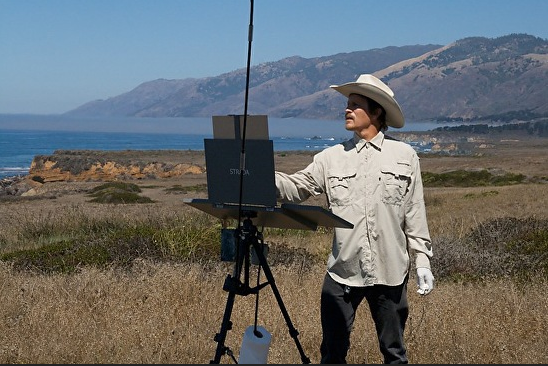 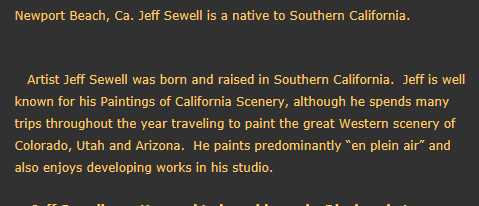 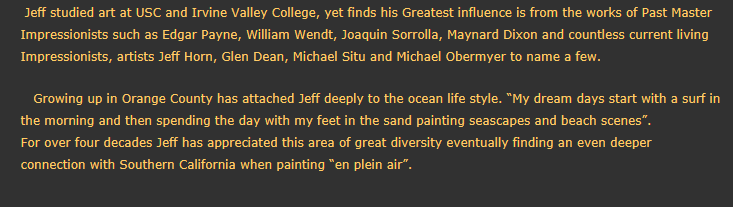